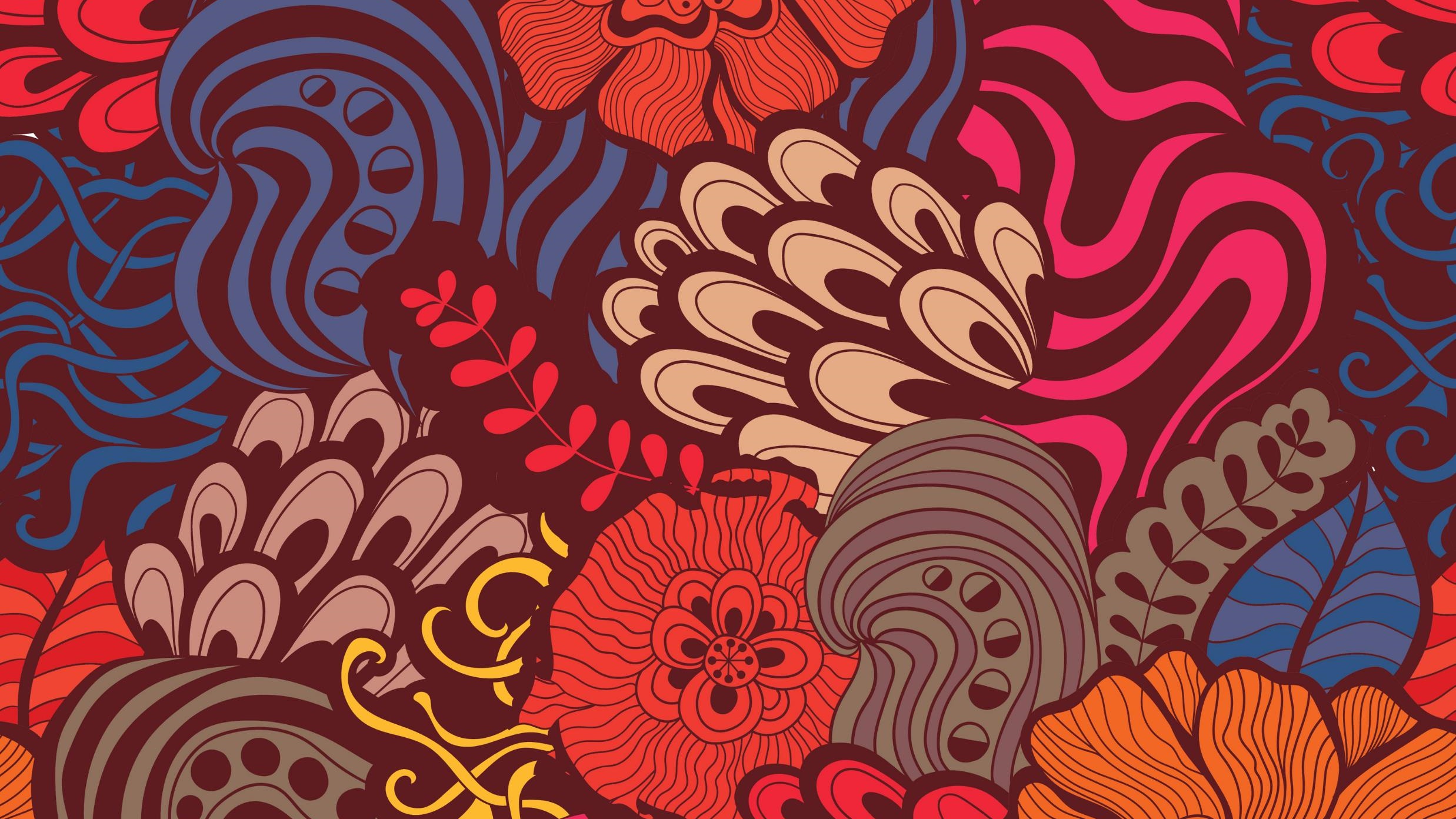 ΔΡΑΣΤΗΡΙΟΤΗΤΕΣ ΠΑΙΔΙΚΟ ΒΙΒΛΙΟ-ΕΝΟΤΗΤΑ ΔΙΑΒΑΣΜΑ ΚΑΙ ΧΑΡΑ
Δρ Σεβαστή Α. Αποστόλου
Σχολική Ψυχολόγος Ολοήμερα Δημοτικά
3ο, 10ο, 11ο ,13ο, 17ο ΔΣ Καλαμαριάς
ΑΠΟΔΕΛΤΙΩΣΗ ΤΩΝ ΠΑΡΑΓΟΝΤΩΝ ΠΟΥ ΠΡΟΣΦΕΡΟΥΝ ΧΑΡΑ ΚΑΤΑ ΤΗ ΔΙΑΡΚΕΙΑ ΑΦΗΓΗΣΗΣ ΙΣΤΟΡΙΩΝ
Η αφήγηση ιστοριών είναι μια διαδικασία που όλοι οι εμπλεκόμενοι, αφηγητής και ακροατήριο έχουν μόνο οφέλη συναισθηματικά και γνωστικά
Οι ρόλοι μπορεί να εναλλάσσονται μεταξύ αφηγητή και ακροατή, η αφήγηση μιας ιστορίας ανάλογα με τον τρόπο που κλιμακώνεται διαμορφώνει και στους δυο ρόλους συνθήκες κάθαρσης
Μερικές φορές η αφήγηση ιστοριών μπορεί να είναι ένα τελετουργικό, μια ρουτίνα καθημερινή που δίνει μια σταθερά σε παιδιά και μεγάλους και μπορεί να αποτελεί μια ώρα ανταμώματος
Βεβαίως έχει σημασία και η ιστορία που θα επιλέξει κανείς να αφηγηθεί, υπάρχουν πράγματι κάποιες καλές ιστορίες και άλλες λιγότερο καλές
Η αφήγηση σε ομάδα είναι μια πάρα πολύ καλή πρακτική που μπορεί να δημιουργήσει δεσμό ανάμεσα στον αφηγητή και το κοινό του, αλλά και μεταξύ των μελών του ακροατηρίου
Πολλές φορές σε αυτή την πρακτική της αφήγησης σε ομάδα παιδιών η συνοδεία κάποιας μασκότ (κούκλα) που παίρνει ενεργητικό ρόλο στην αφήγηση της ιστορίας λειτουργεί και εκτονωτικά για τη συναισθηματική έκφραση των παιδιών
Ξέρουμε πολύ καλά ότι η μη λεκτική επικοινωνία πολλές φορές μπορεί να μεταδώσει περισσότερες πληροφορίες και μηνύματα από τη λεκτική. Έτσι λοιπόν σαν αφηγητές μη διστάσετε να δώσετε προσοχή σε στοιχεία, που δίνουν μια παραστατικότητα στην απόδοση της ιστορίας. Τέτοια στοιχεία μπορεί να είναι η φωνή, το βλέμμα, οι χειρονομίες, η στάση του σώματος, οι εκφράσεις τους προσώπου
Με το παραπάνω έχει στενή σύνδεση η απόδοση της ιστορίας να έχει επομένως μια θεατρικότητα, ο τρόπος που θα στήσουμε την παρουσία μας μέσα στον χώρο, που θα αφηγηθούμε την ιστορία απέναντι στο ακροατήριό μας έχει σημασία στο πως θα καθηλώσουμε την προσοχή των ακροατών μας, είναι μια διαδικασία διάδρασης
Θυμάστε κάποιες φράσεις της λαϊκής παράδοσης στην εξιστόρηση παραμυθιών ‘κόκκινη κλωστή δεμένη στην ανέμη τυλιγμένη’;Αυτό γινόταν γιατί η ώρα του παραμυθιού για τα παιδιά μιας άλλης εποχής ήταν μαγική και ιερή και η έναρξη και το τέλος ενός παραμυθιού σήμαινε το ταξίδι του παιδιού με τη φαντασία στον μαγικό κόσμο του παραμυθιού
Η ανάγνωση διέπεται φυσικά από έναν μηχανισμό που το κάθε παιδί έχει τον δικό του ρυθμό, χρόνο και ίσως τρόπο για να κατακτήσει, αυτό είναι ακόμα πιο έντονο όταν έχουμε κάποιες επιπρόσθετες μαθησιακές δυσκολίες. Η αφήγηση ιστοριών και η ενθάρρυνση να συμμετέχουν τα παιδιά σε αυτή ακόμα και σε πολύ μικρή ηλικία μπορεί να είναι κατευναστικό και για το άγχος των δυο πλευρών, αλλά και ωφέλιμο για την κατάκτηση του μηχανισμού με αυθόρμητο τρόπο
Έχει μεγάλη σημασία η ανάγνωση να είναι μέσα στην καθημερινότητα του παιδιού σαν μια φυσική λειτουργία, σε καμία περίπτωση δεν συνδέεται αποκλειστικά με κάποιο γραφείο ή την ώρα σχολικής προετοιμασίας για την επόμενη μέρα
Η επανάληψη είναι πάντα δείκτης θετικός εμπέδωσης, επομένως μη διστάσετε να προβείτε σε ηχογραφήσεις αφήγησης ιστοριών, όσο πιο άρτιες είναι τόσο μπορεί να αποτελούν ωφέλιμα μοντέλα ανάγνωσης
6/4/2020
ΣΥΝΑΙΣΘΗΜΑΤΙΚΟ ΠΛΑΙΣΙΟ-ΩΡΑ ΓΙΑ ΣΤΟΧΑΣΜΟ
Έχουμε αναφέρει ξανά ότι το πλαίσιο για όλες τις δραστηριότητές μας είναι ο καταλυτικός παράγοντας
Το πλαίσιο στην περίπτωση της αφήγησης ιστοριών είναι το συναισθηματικό δέσιμο μεταξύ των μελών που συμμετέχουν, για το λόγο αυτό δώστε προσοχή στη συναισθηματική αφήγηση ιστοριών, ο σκοπός είναι να μεταδοθεί το συναίσθημα
Οι ιστορίες πριν τον βραδινό ύπνο είναι το κατάλληλο πλαίσιο και η αφήγησή τους μπορεί να γίνεται με συνεργατικότητα και ενεργή συμμετοχή, μοιραζόμαστε δηλαδή την αφήγηση
Τα συναισθηματικά οφέλη αναφέραμε ότι είναι αμφίδρομα, από τη μια πλευρά ο ενήλικας βιώνει τη θαλπωρή των συναισθημάτων μετά από μια κουραστική μέρα και η στιγμή μπορεί να είναι ανακουφιστική, αγχολυτική και επιτέλους φορτισμένη θετικά 
Το ίδιο ισχύει και για το παιδί, εκτός από το γνωστικό κομμάτι που μπορεί να εμπλουτίζεται μεγάλη σημασία έχει ο συναισθηματικός του εμπλουτισμός. Εκτός του ότι έχει την καθημερινή ώρα που μοιράζεται με κάποιο γονιό που μπορεί να λείπει ώρες καθημερινά από το σπίτι, βιώνει το σημαντικό αίσθημα της ασφάλειας, ότι ο γονιός του βρίσκεται εκεί μαζί του σαν μια προβλέψιμη δεδομένη σταθερά. Πολύ σημαντική είναι και η ηθική του ανάπτυξη, διότι μέσα από ηθικά διλήμματα και επίλυση συγκρούσεων των ιστοριών αποκτά την ηθική κοινωνική γνώση του καλού/κακού, τίμιου/ανέντιμου κλπ.   
Τα παραπάνω επομένως είναι καλό να τα σκεφτείτε λίγο μόνοι σας και να πειραματιστείτε με τις συνθήκες που θα διαμορφώσετε για να έχετε με το παιδί σας πραγματικά μια στιγμή συνάντησης και συναντιόμαστε όταν υπάρχει συναισθηματική επαφή και σύνδεση
6/4/2020
ΕΠΙΛΟΓΗ ΠΑΙΔΙΚΟΥ ΒΙΒΛΙΟΥ-ΔΡΑΣΤΗΡΙΟΤΗΤΑ 1η ΜΕΡΑ
Η επιλογή ενός καλού βιβλίου, ό, τι αυτό σημαίνει για τον καθένα σας είναι το ήμισυ του παντός, είναι η μισή διανυμένη απόσταση της διαδικασίας
Δεν είναι απαραίτητο να είναι καινούριο, μπορεί να είναι πχ το δικό σας αγαπημένο βιβλίο ως παιδιά
Ή μπορεί να είναι ένας κρυμμένος θησαυρός για το παιδί στη βιβλιοθήκη σας όσο μικρή η μεγάλη μπορεί να είναι 
Η μπορεί πράγματι ακόμα ούτε εσείς να βρήκατε το αγαπημένο βιβλίο στη ζωή σας, ευκαιρία να το βρείτε παρέα με το παιδί σας και την επίσκεψη ξανά με το καλό σε κάποιο βιβλιοπωλείο ή έκθεση βιβλίου ή παζάρι βιβλίων ή κάποιο παλαιοπωλείο βιβλίων
Το βασικό σημείο είναι ο καθένας να έχει το βήμα της επιλογής του παιδικού βιβλίου που θέλει και της ιστορίας που κάτι του λέει εσωτερικά
Ιδιαίτερα το τελευταίο στοιχείο που αναφέρουμε είναι αυτό που θα κάνει ένα παιδί όχι απλά να το περιεργαστεί λαίμαργα όταν το πρωτοπάρει στα χέρια του, όχι μόνο ότι θα τελειώσει πολύ γρήγορα το διάβασμά του, αλλά το σημαντικότερο από όλα είναι ότι θα το διαβάσει ξανά και ξανά
Επίσης είναι καλό να ενθαρρύνετε τα παιδιά να δοκιμάζουν το ανάγνωσμα διαφορετικών ειδών βιβλίων μέχρι να καταλήξουν σε αυτές τις κατηγορίες αναγνωσμάτων που τα συναρπάζουν
6/4/2020
ΑΦΗΓΗΣΗ ΣΕ ΟΜΑΔΑ-ΔΡΑΣΤΗΡΙΟΤΗΤΑ 2η ΜΕΡΑ
Τις μέρες που μπορεί να βρισκόμαστε πολλά μέλη της οικογένειας στο σπίτι και έχουμε μικρά και μεγαλύτερα παιδιά κάθε ηλικίας είναι πολύ δημιουργικό να κάνουμε αφήγηση ιστοριών σε μια στιγμή κλεισίματος της μέρας, όπως έκανε παλιά πολύ παλιά η γιαγιά που διηγείτο ιστορίες γύρω από το τζάκι στα εγγόνια που ήταν πολλά και ζούσαν όλοι μαζί σαν ευρύτερη οικογένεια
Εφόσον αναλάβετε το ρόλο του αφηγητή πειραματιστείτε με το που και πως θα καθίσετε εσείς και τα παιδιά, πως θα έχετε το βιβλίο στα χέρια σας, αν θα δείχνετε τις εικόνες του βιβλίου, αν αφήνετε τα μικρότερα κυρίως παιδιά να προσεγγίζουν εσάς και το βιβλίο, αν κατά την αφήγηση θα απαντάτε και σε ερωτήσεις τους
Προτιμώ να μη σας δώσω οδηγίες, μερικές φορές μπορεί οι ίδιοι να δούμε τι δεν λειτουργεί καλά και να το διορθώσουμε, έχει πάντως να κάνει με τη μη λεκτική συμπεριφορά και επικοινωνεί μηνύματα στους ακροατές μας, παράλληλα είναι το καταλυτικό στοιχείο που θα κρατήσει την προσοχή του κοινού και θα το κάνει να συμμετέχει ενεργά στην πλοκή της ιστορίας, θα καταλάβετε πότε ενδιαφέρονται
Στο τέλος μπορείτε να ζητήσετε από κάποιο παιδί να διηγηθεί την ιστορία που άκουσε
6/4/2020
ΚΑΤΑΣΚΕΥΗ ΜΑΣΚΟΤ-ΔΡΑΣΤΗΡΙΟΤΗΤΑ 3η ΜΕΡΑ
Στην προηγούμενη δραστηριότητα της αφήγησης σε ομάδα σκεφτείτε να την εμπλουτίσετε με τη συνοδεία μιας μασκότ που θα συμμετέχει ενεργά στην αφήγηση και θα την κάνει πιο παραστατική και πιθανά χιουμοριστική σε κατάλληλα σημεία, αλλά και θα συμβάλει, ώστε κάποια σημεία πιο δυσνόητα να γίνουν πιο κατανοητά στα παιδιά
Η μασκότ ουσιαστικά αντιπροσωπεύει την εσώτερη φωνή των παιδιών σαν απορία και άλλοτε τη δική σας του αφηγητή σαν απάντηση
Επίσης λειτουργεί και για να σπάσει ο πάγος στην αρχή και να είναι τα παιδιά πιο αλληλεπιδραστικά και συμμετοχικά στη διαδικασία
Αλλά λειτουργεί και στο τέλος ως ο εκφραστής των πορισμάτων και ηθικών διδαγμάτων από το ανάγνωσμα που ακούσαμε
Κύριος εκφραστής της μασκότ είναι η φωνή του αφηγητή που μπορεί να αλλάξει σε διάφορα εξωλεκτικά στοιχεία (τόνος, ένταση, ρυθμός, χροιά)
Μπείτε στη διαδικασία να φτιάξετε τη δική σας μασκότ από ό, τι υλικά θέλετε
6/4/2020
Η ΦΩΝΗ ΤΟ ΒΑΣΙΚΟ ΟΧΗΜΑ ΤΗΣ ΑΦΗΓΗΣΗΣ-ΔΡΑΣΤΗΡΙΟΤΗΤΑ 4η ΜΕΡΑ
Αναφέραμε ξανά ότι οι παιδικές ιστορίες είναι γεμάτες από συμβολισμούς κυρίως έχουν σκοπό όχι τόσο να μεταδώσουν πληροφορίες, αλλά να συμβάλλουν στην ηθική καλλιέργεια του ατόμου και αυτό μπορεί να γίνει κυρίως μέσα από το δίαυλο της ανάπτυξης της συναισθηματικής αντίληψης των παιδιών
Η φωνή λοιπόν μέσα από την οποία αποδίδεται η ιστορία ανάλογα πως θα διαμορφωθεί σε χαρακτηριστικά μη λεκτικά, όπως η ένταση, ο τόνος, η χροιά, ο ρυθμός, η εκφορά του λόγου, η αναπαραγωγή θορύβων, η μελωδία, μπορεί να εξελίξει την εμπειρία της αφήγησης μιας ιστορίας σε ένα υπερβατικό επίπεδο
Ιδιαίτερα σε παιδικά βιβλία με πλούσιο το εικονογραφημένο στοιχείο, όπου μιλούν ουσιαστικά οι εικόνες και τα αφηγηματικά μέρη είναι πολύ περιορισμένα, η εικονογράφηση είναι αυτή που θα μας καθοδηγήσει να πούμε την ιστορία 
Και λόγω του ότι τα εικονογραφημένα στοιχεία είναι τόσο δυνατά πραγματικά χρειαζόμαστε έναν ιδιαίτερο εμπλουτισμό στον λόγο μας μέσα από τη φωνή, διότι τα στοιχεία που περιγράφουν οι εικόνες δεν μπορούν να αποδοθούν πολλές φορές με απλό περιγραφικό λόγο, αλλά χρειάζεται μια μη λεκτική αναπαράστασή τους πχ η φουρτουνιασμένη θάλασσα, ο αέρας που λυσσομανά κλπ 
Ενθαρρύνετε τα παιδιά να πουν με διαφορετικό τρόπο συναισθηματικό μια φράση που επέλεξαν μέσα από το εικονογραφημένο βιβλίο, θα αντιληφθούν ότι το να δείξουμε τα διαφορετικά μας συναισθήματα δεν γίνεται απλά με το να δώσουμε μια περιγραφή τους λεκτική πχ ο φόβος μας ή η ταραχή μας μπορεί να φανεί μέσα από το λαχάνιασμα της φωνής μας κλπ
6/4/2020
ΘΕΑΤΡΙΚΟΤΗΤΑ ΤΗΣ ΑΦΗΓΗΣΗΣ-ΔΡΑΣΤΗΡΙΟΤΗΤΑ 5η ΜΕΡΑ
Για τα παιδιά που κάνουν θεατρικό παιχνίδι είναι ίσως εξοικειωμένα με το κομμάτι που λέγεται κιναισθητική και αυτοσχεδιασμός
Οι ηθοποιοί για να μπορέσουν να αποδώσουν τα συναισθήματα το ρόλου τους χρησιμοποιούν το σώμα τους, άλλωστε έχουμε και ένα είδος θεάτρου που ονομάζεται σωματοποιημένο θέατρο και έχουμε τέτοια δείγματα από θεατρικές ομάδες που ασχολούνται με το παιδικό θέατρο
Για να μπορέσεις λοιπόν μέσα από το σώμα σου να δείξεις τα συναισθήματά σου στο θέατρο χρειάζεται να έχεις επίγνωση του χώρου και της θέσης που έχει το σώμα σου σε αυτόν και σε σχέση με τα υπόλοιπα στοιχεία υλικά και κοινωνικά
Στην περίπτωσή μας προσπαθήστε να αφηγηθείτε μια ιστορία επιλέγοντας ένα συγκεκριμένο χώρο, κάνοντας κάποια μεταμφίεση με κοστούμι, παίρνοντας μια συγκεκριμένη στάση σώματος για να μεταδώσετε το πρόσωπο κάποιου ρόλου, ή ακόμα βάλτε τα παιδιά σε διαδικασία συμμετοχής είτε να ακολουθήσουν το παράδειγμά σας, είτε να εκφράσουν έναν άλλο ρόλο
Το βασικό είναι να συνειδητοποιήσουν ότι η έκφραση των συναισθημάτων είναι κυρίως υπόθεση μη λεκτική. Το συναίσθημα ουσιαστικά ισούται με τη διαφοροποίηση των προσωπικοτήτων, των προσώπων, των ρόλων-σύμβολα σε μια παιδική ιστορία
6/4/2020
ΑΝΑΣΤΟΧΑΣΜΟΣ
Τελικά ανάγνωση ή αφήγηση ή διήγηση;
Και με τα τραγούδια τι γίνεται, μήπως αυτά δε λένε μια ιστορία;
Όσο ενθαρρύνουμε ένα παιδί στη διαδικασία της ανάγνωσης να στέκεται με αυτοπεποίθηση, τόσο αυτό μπορεί να διακρίνει την μηχανιστική της ανάγνωσης από την ποιοτικά διαφοροποιημένη αφήγηση
Η αφήγηση είναι πάντα συναισθηματικά φορτισμένη, ο σκοπός της είναι να μεταδώσει τα ποιοτικά χαρακτηριστικά της ιστορίας, ενώ η ανάγνωση έχει σκοπό να μεταδώσει τις πληροφορίες, είναι διαμετρικά διαφορετικές προσεγγίσεις του προφορικής απόδοσης του γραπτού λόγου
Η ανάγνωση έχει πολλές ελπίδες να μετατραπεί σε αφήγηση όταν μπει στη ζωή του παιδιού το παιδικό βιβλίο σαν φίλος που το συντροφεύει σε όλες του τις δραστηριότητες
Όταν θα έχετε γίνει ένας επιδέξιος αφηγητής μη διστάσετε να επιλέξετε αγαπημένα αναγνώσματα από την παιδική σας ηλικία και να ηχογραφήσετε την αφήγησή τους
Έχετε διαβάσει τις ιστορίες αυτές τόσες φορές που όχι μόνο τις ξέρετε από έξω και ανακατωτά, αλλά θέλετε να μεταδώσετε το συναίσθημά σας για αυτές τις ιστορίες στο παιδί σας και τα ηθικά διδάγματα που λάβατε στην ηλικία τους πιθανά, θέλετε να τους τα αφήσετε σαν παρακαταθήκη της δικής σας ευφάνταστης παιδικής ηλικίας
6/4/2020
ΒΙΒΛΙΟΓΡΑΦΙΑ
Μπρασέρ, Φ. (2014).1001  Δραστηριότητες για να αγαπήσω το βιβλίο. Μτφρ. Γερόκωστα, Ε. Εκδόσεις Μεταίχμιο. Αθήνα.
6/4/2020
ΕΥΧΑΡΙΣΤΟΥΜΕ
Εκ μέρους των ολοήμερων δημοτικών Καλαμαριάς
3ο ΔΣ Καλαμαριάς
10ο ΔΣ Καλαμαριάς
11ο ΔΣ Καλαμαριάς
13ο ΔΣ Καλαμαριάς
17ο ΔΣ Καλαμαριάς
6/4/2020